МБОУ «Ершичская средняя школа»
Общешкольный фестиваль семейного туризма и отдыха «КЛАССная семейная команда» 
в рамках Года семьи
Экскурсия  «Места, опаленные войной»посвящается 81-ой годовщине со дня освобождения Смоленщины от немецко-фашистских захватчиков
Участники: обучающиеся___5Б__ класса, родители
Классный руководитель:Волохова Валентина Николаевна

Председатель РК: Корчевая Лариса Алексеевна

Дата проведения: 17 сентября

Маршрут следования: Уголок старины с. Ершичи
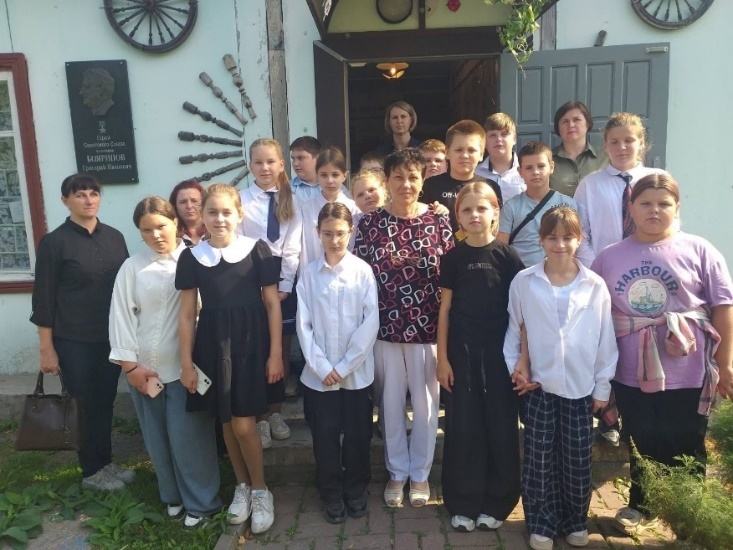 с.Ершичи, сентябрь 2024 года
Цель проекта: -Познакомиться с достопримечательностями родного края.- расширить кругозор учащихся и воспитать познавательный интерес к родному краю.
Задачи проекта: 
-Вызвать интерес к изучению  исторического и духовного наследия Ершичского района .
 Приучать детей к нравственно-культурным ценностям ,музеям, памятникам.
 Учить  любить свое село, свой край , свою страну.
1.	 Подготовительный этапНа  классном часу решили принять участие в общешкольном фестивале туризма и отдыха. Из всех предложенных вариантов выбрали посещение  уголка старины в с. Ершичи.Сообщили родителям, они поддержали нас в решении. Многие дети   не представляли , что в нашем селе есть такое замечательное место. Уголок  притягивает к себе  внимание огромного количества людей даже из других областей.
Изучили историю памятного места:  Уголок старины села Ершичи представляет собой центр культурной жизни, его главную достопримечательность. Здесь собраны подлинные экспонаты истории, культуры и природы Ершичского района. Он является научно- исследовательским и просветительским учреждением, хранилищем культурного наследия. Уголок старины необычен в своем роде, т.к. создан по крупицам.
2.	Основной этап: сбор был  объявлен около школы в 15.00. И вот все на месте.
«Дорога в музей»
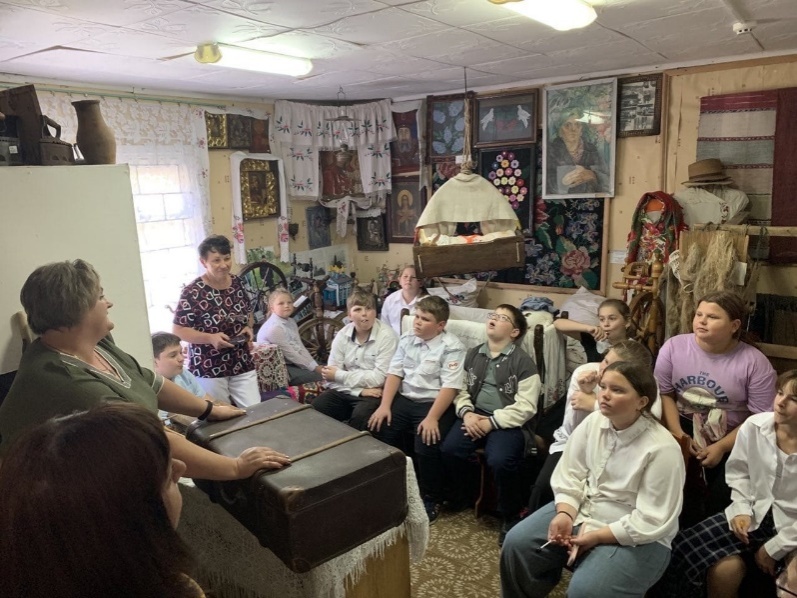 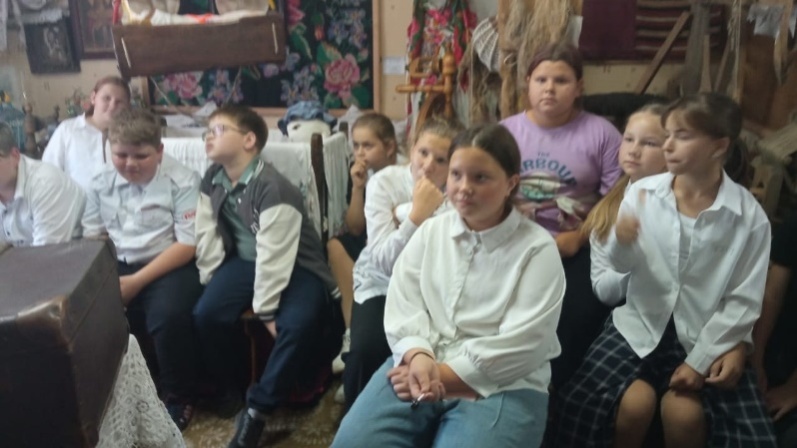 «Увлекательная экскурсия»
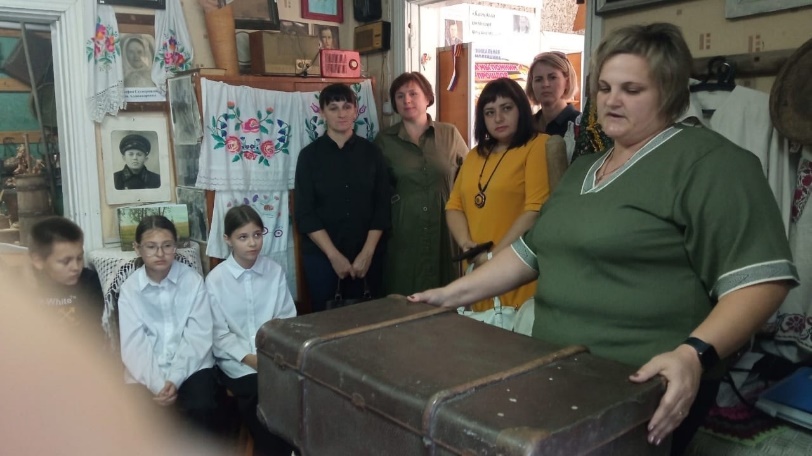 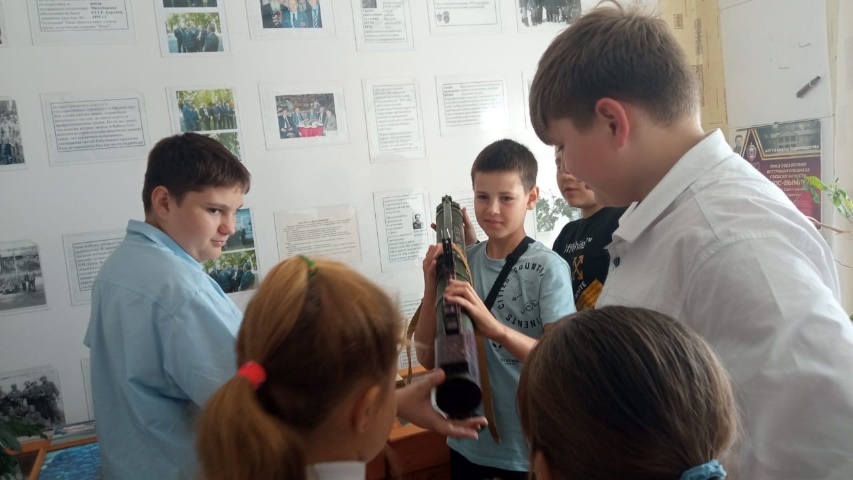 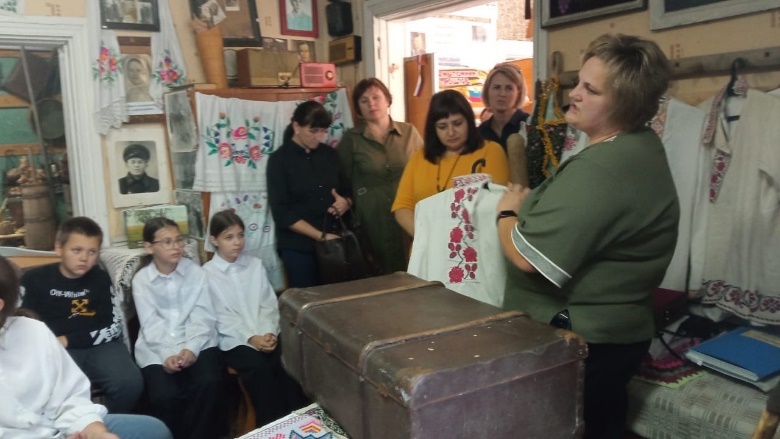 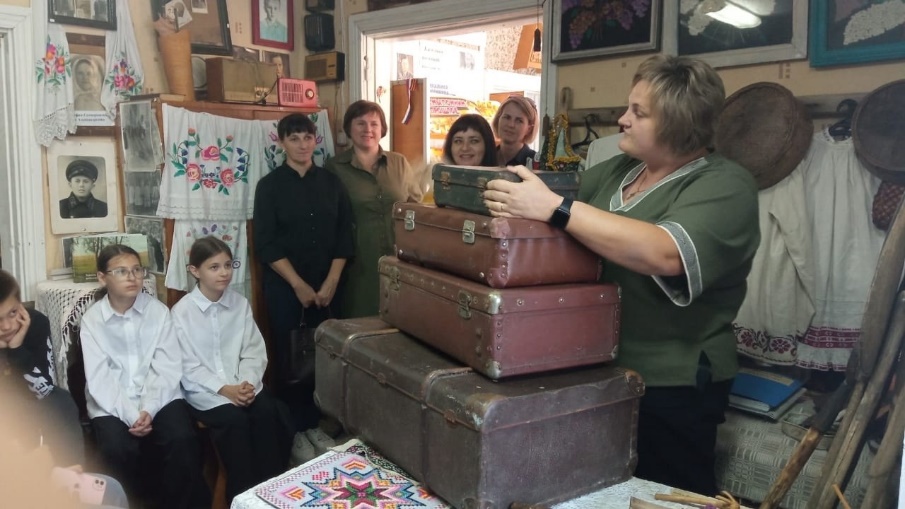 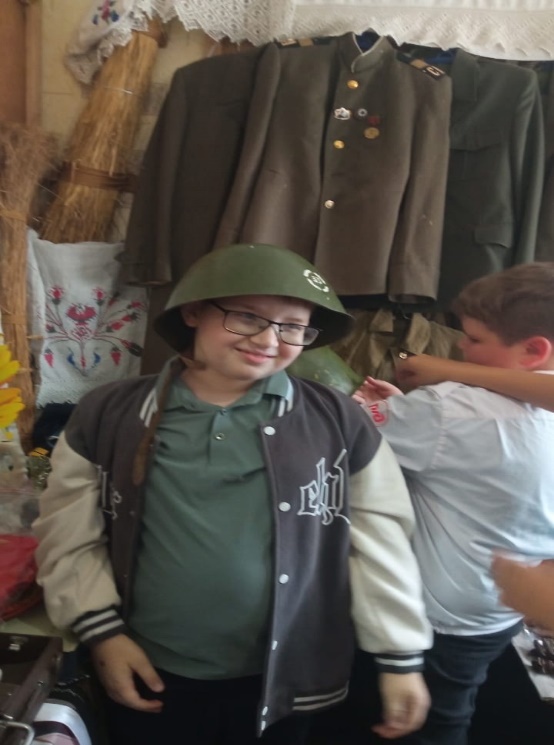 «Новые открытия»
3.	Заключительный этап
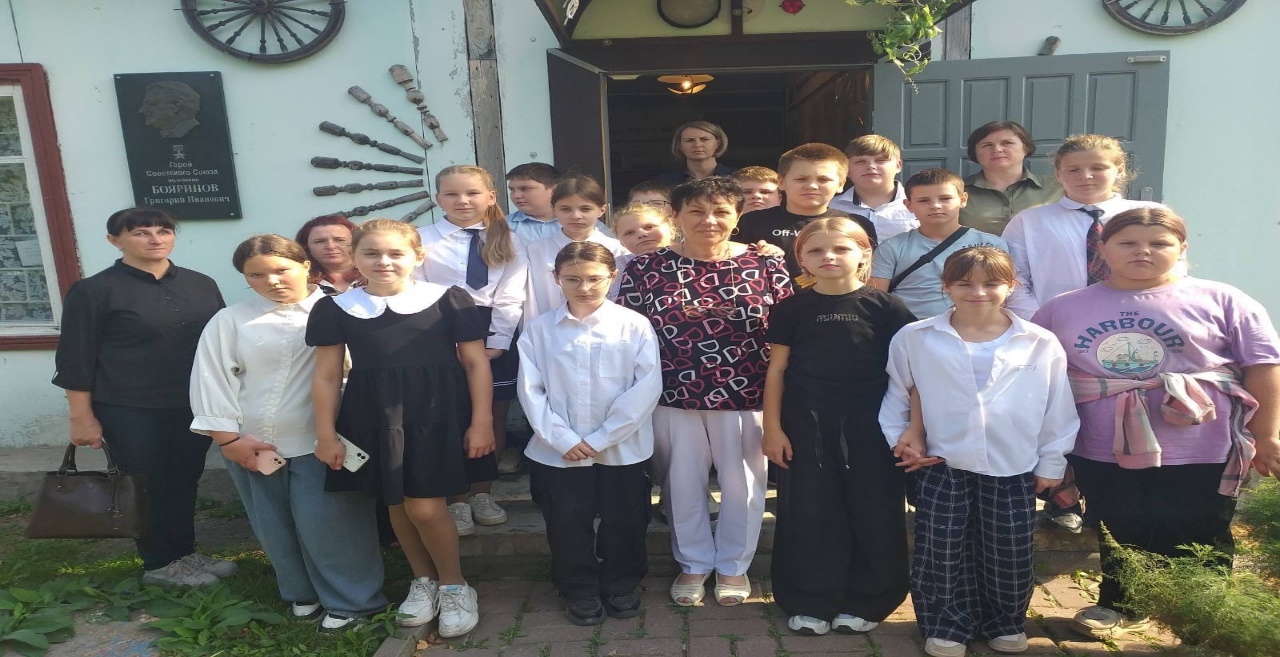 Размещение в сообществе https://vk.com/public186156213?w=wall-186156213_6002
Создание видеоролика:
Отзывы детей:
Отзывы родителей:
«Отзывы детей»
«Отзывы родителей»